Podpora online učenia programovania využitím hier
Peter Kiš
Pod vedením Jozefa Tvarožka
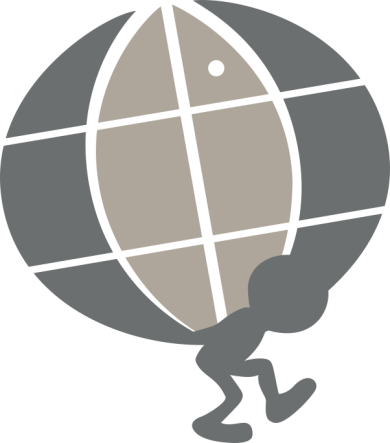 Motivácia
Procedurálne programovanie
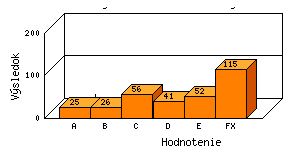 Dátové štruktúry a algoritmy
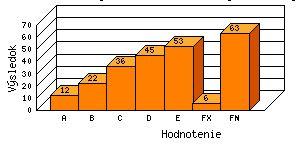 Smerovanie výskumu
Návrh a realizácia hry za účelom precvičenia základných konštrukcií jazyka C

Zvýšiť motiváciu študentov riešiť programátorské úlohy hravou formou

Urýchliť a zjednodušiť proces učenia sa jazyka C hrou, vizualizáciou a súťaživosťou
Návrh hry
HTML5, JS, PHP, MySQL, Sphere Engine
Generátor úloh
Vizualizácia
Nápoveda
Gamifikačné prvky
Aktuálny stav prototypu
Nedokončené časti prototypu
Prihlasovanie
Logovanie
Vizualizácia
Skóre
Nápoveda
Celkový layout
Overenie
Seminár z procedurálneho programovania
Pretest – hra – posttest
Spätná väzba – dotazník
Logy
* Osobnostný dotazník
* Eye-tracker
Zhrnutie
Podpora procesu učenia jazyka C
Overenie prínosu hry v zimnom semestri
Pohľad na učenie z viacerých uhlov
Prispôsobovanie hry konkrétnemu štuedntovi